ЛЮБИМАЯ РАБОТА
Презентацию подготовила
 воспитатель ГБОУ СОШ №2005 
дошкольное отделение  «Капитошка»
Г.Москва, ул Соловьиная Роща, 14
Вялкова Марина Анатольевна
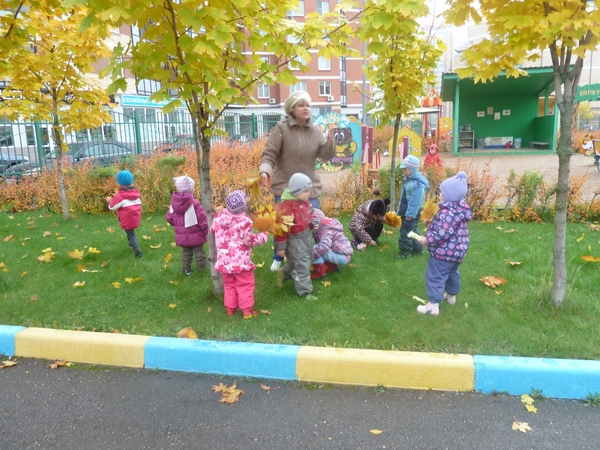 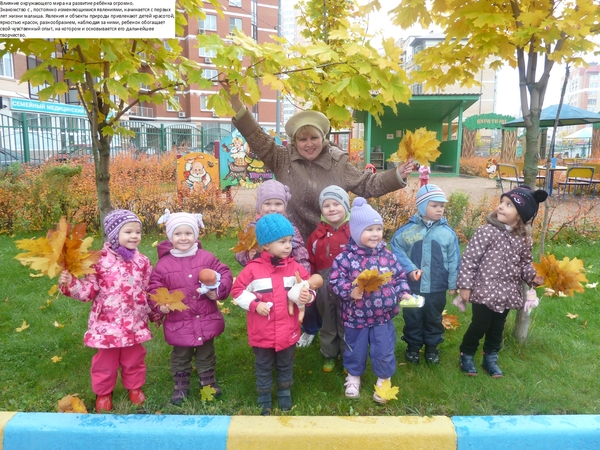 Занятие на тему 
«Все любят лес в любое время года»
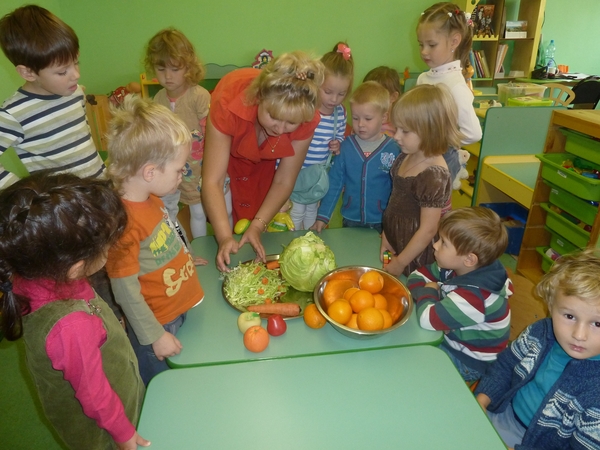 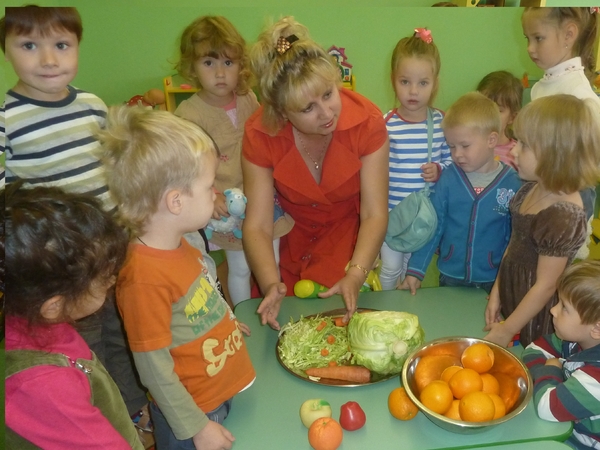 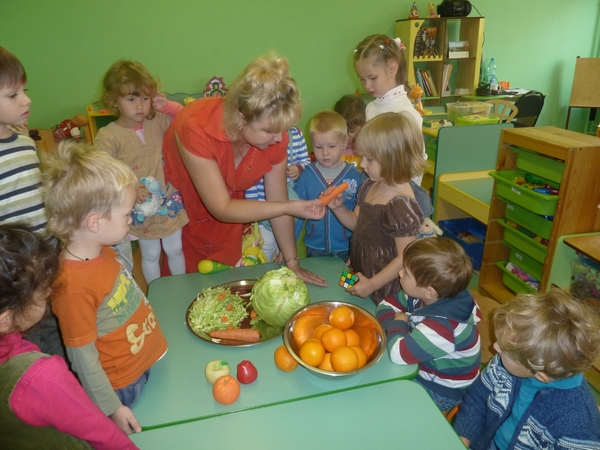 Мероприятие «Осенний марафон»
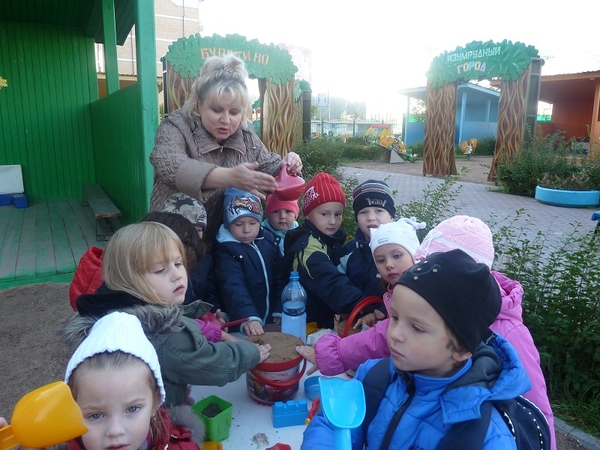 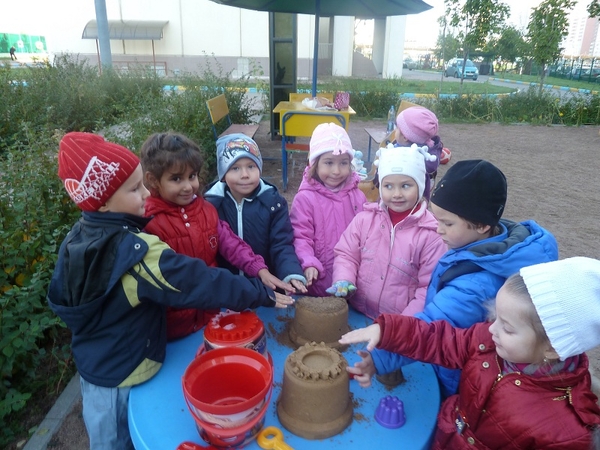 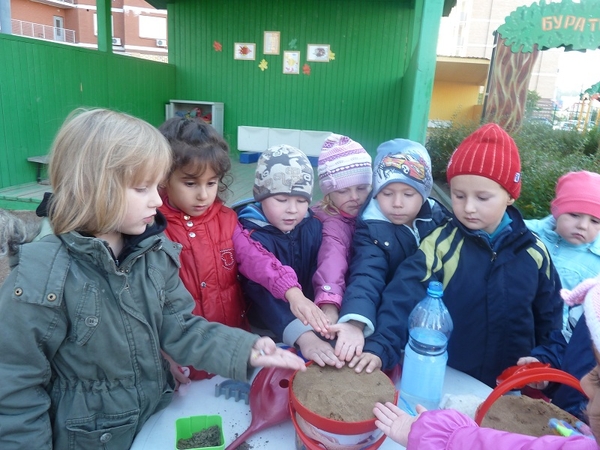 Занятие на тему «Путешествие в волшебную страну песка»
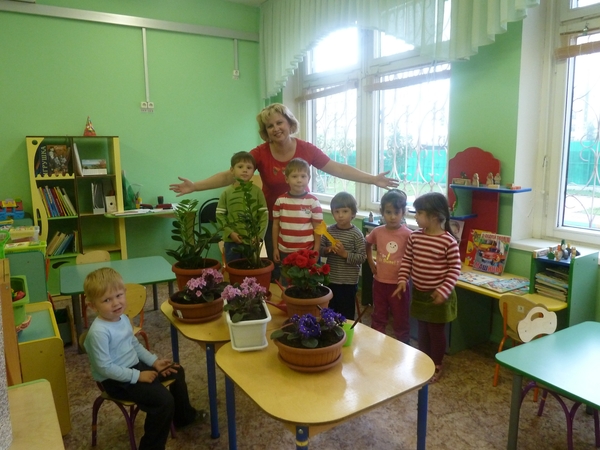 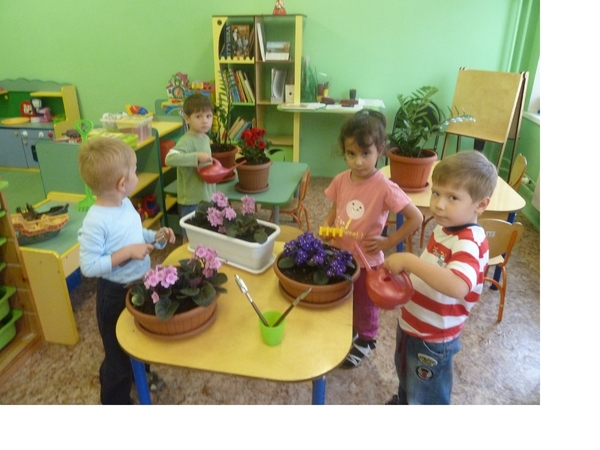 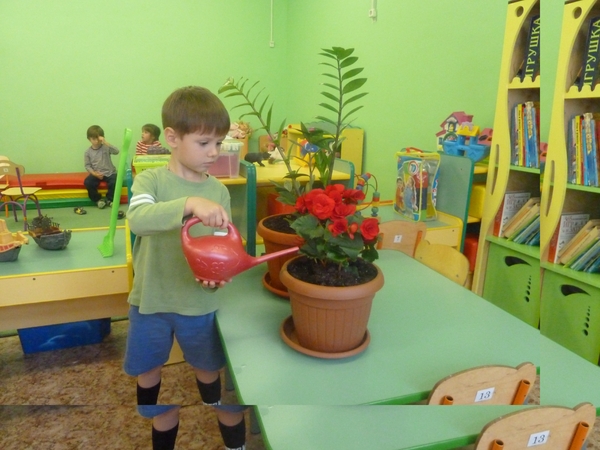 Занятие на тему «Цветоводство»